Figure 1. Retrieval-related activity was greater for studied items assigned to pictorial presentation (i.e. items given ...
Cereb Cortex, Volume 16, Issue 8, August 2006, Pages 1126–1133, https://doi.org/10.1093/cercor/bhj054
The content of this slide may be subject to copyright: please see the slide notes for details.
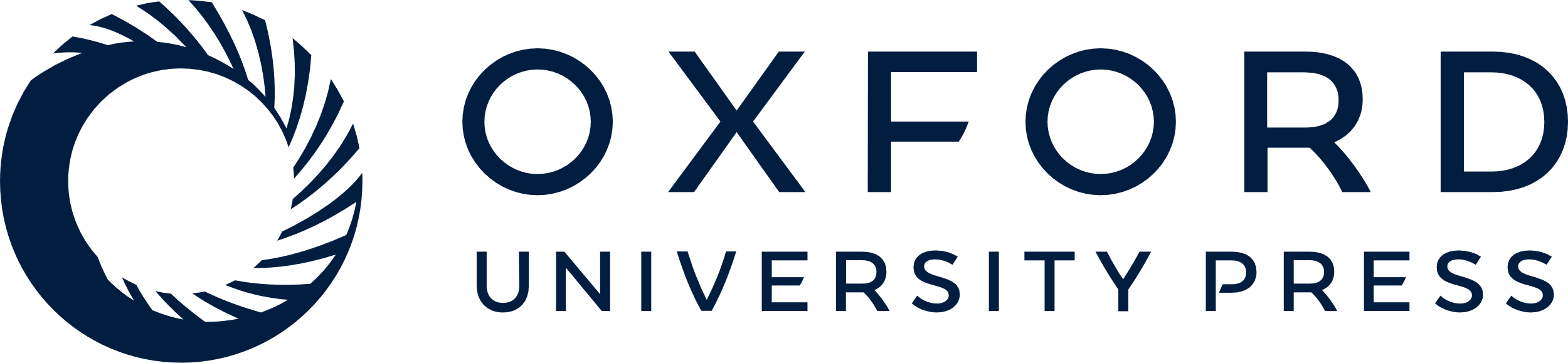 [Speaker Notes: Figure 1. Retrieval-related activity was greater for studied items assigned to pictorial presentation (i.e. items given a ‘picture’ response versus a ‘no picture’ response, A) in the posterior cingulate gyrus (BA 23/31, in blue, B), precuneus (BA 7, in green, C) and fusiform gyrus (BA 18, in pink, D). CA, correct attribution; MA, misattribution.


Unless provided in the caption above, the following copyright applies to the content of this slide: © The Author 2006. Published by Oxford University Press. All rights reserved. For permissions, please e-mail: journals.permissions@oxfordjournals.org]